岗位竞聘
个人简历/职位竞聘/岗位竞聘/求职竞聘/自我介绍
竞聘人：XXX
目标岗位：XXX
目录
  CONTENTS
1
2
3
4
个人简介
岗位认知
胜任能力
工作规划
个人简介
基本信息
荣誉奖项
个人履历
语言能力
基本信息
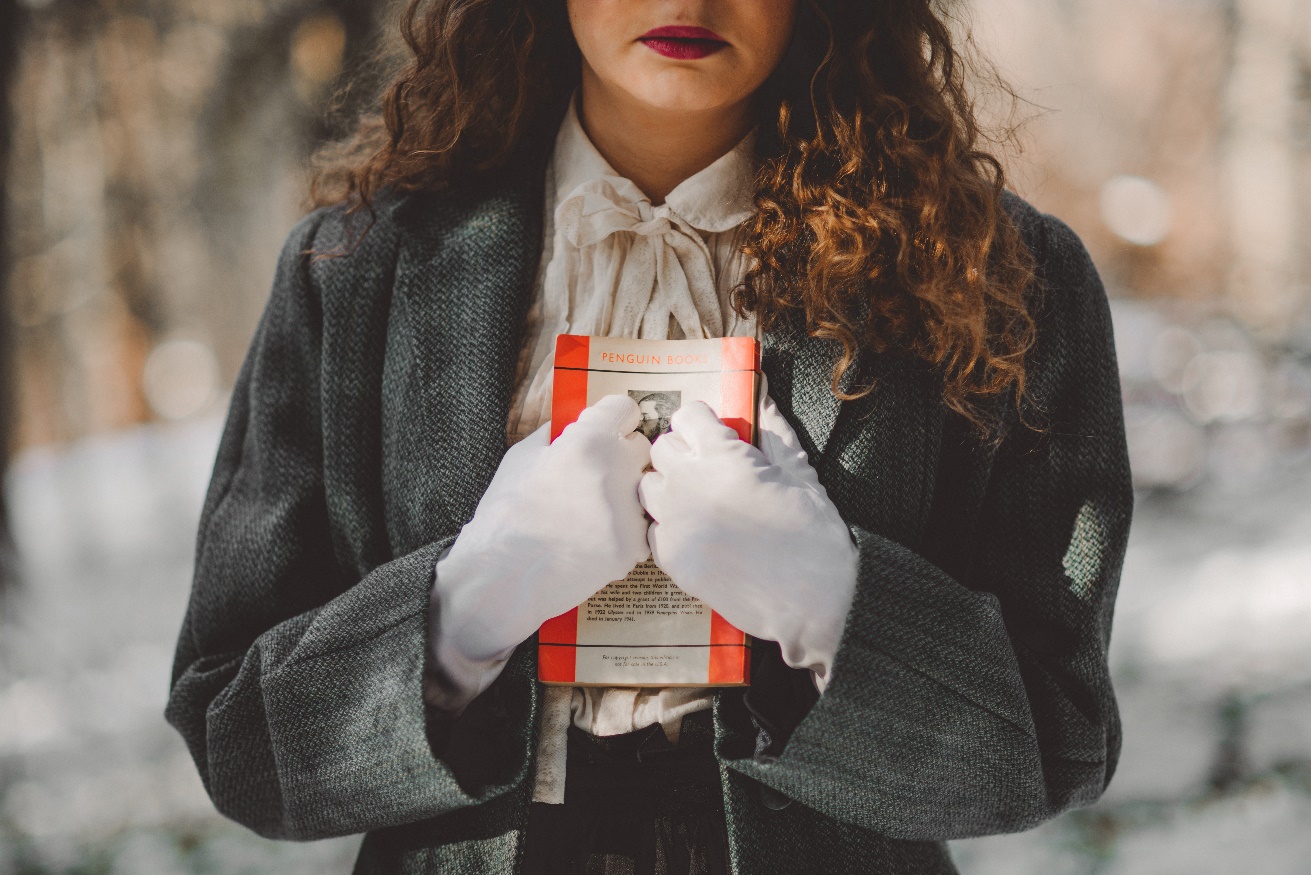 姓名：XXX                                  性别：X
年龄：XX                                     民族：XX
体重：XXkg                                    身高：XXcm
籍贯：XXX                                     学历：XX
婚姻状况：XX                              政治面貌：XX
联系方式：XXXXXXXX
电子邮箱：XXXXXX
现在住址：XXXXXXX
个人履历
2006
2008
2010
XX大学
XXXX专业
学士学位
XXXX大学
XXXXX专业
XX市XX公司
XX岗位
2012
XX市XX公司
XX岗位
XX市XX公司
XX岗位
XX市XX公司
XX岗位
2014
2017
荣誉奖项
请在此添加内容
请在此添加内容
请在此添加内容
请在此添加内容
请在此添加内容
请在此添加内容
请在此添加内容
请在此添加内容
语言能力
标题
请在此添加内容
请在此添加内容
您点击输入您的文字内容，或复制粘贴具体文本，语言精练概括的说明你所要阐明的观点
点击输入您的文字内容，或复制粘贴具体文本，语言精练概括的说明你所要阐明的观点
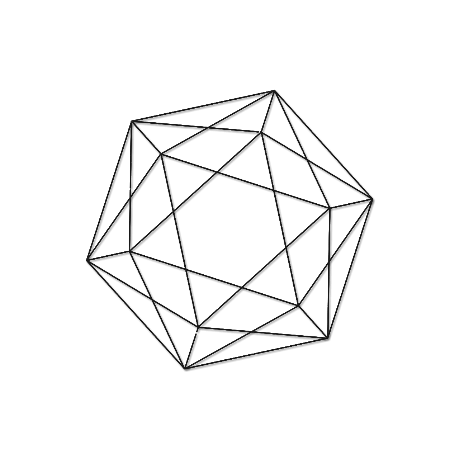 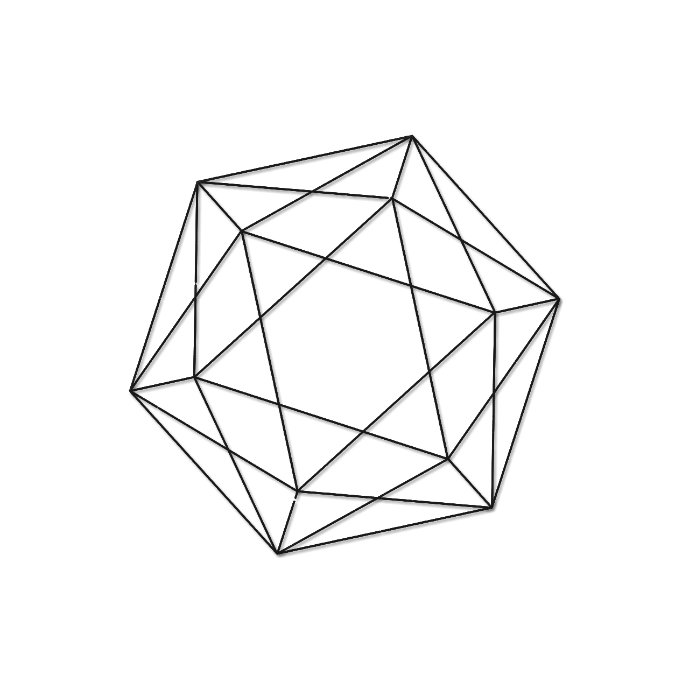 标题
标题
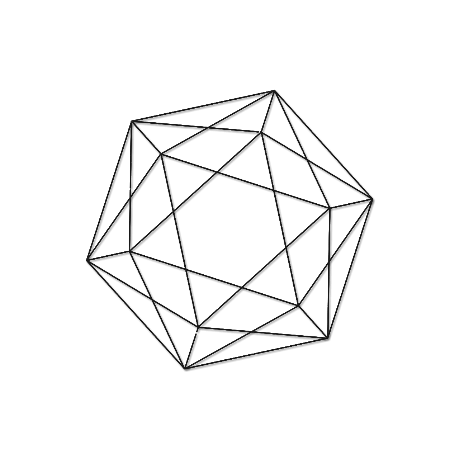 请在此添加内容
您点击输入您的文字内容或复制粘贴具体文本
岗位认知
知识技能
岗位职责
解决问题能力
XXXXX
知识技能
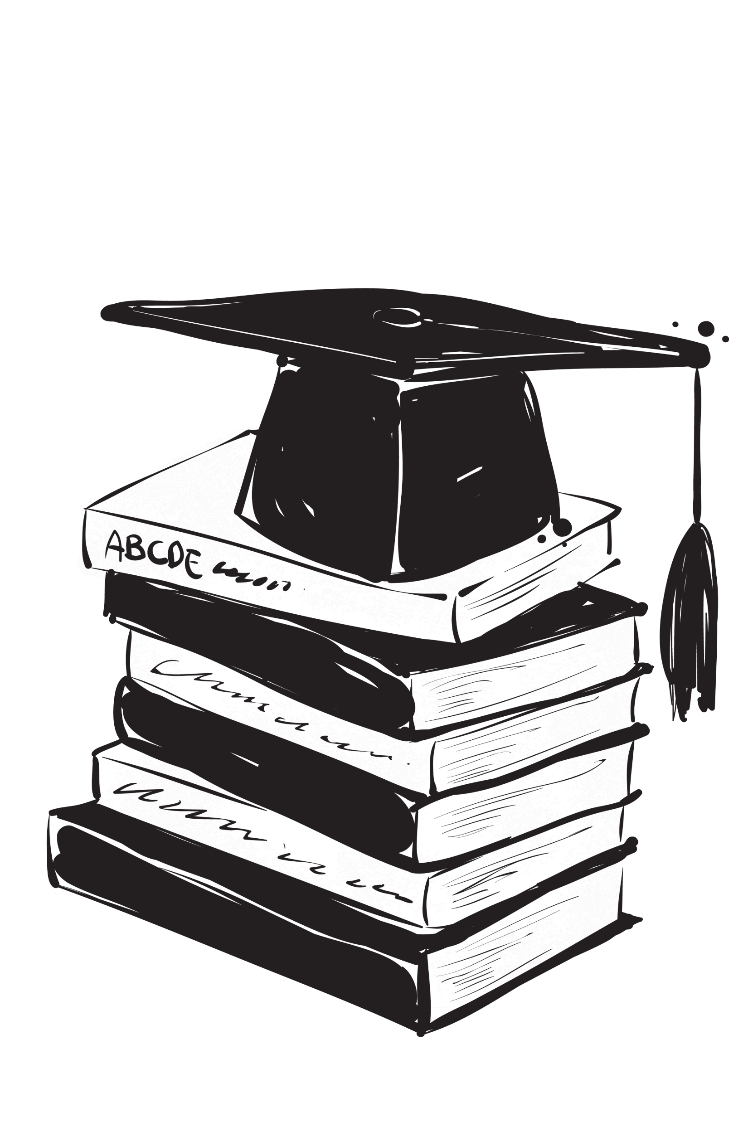 良好的心态
人力资源管理意识
1
4
在此录入本图表的综合描述说明，在此录入本图表的综合描述说明
在此录入本图表的综合描述说明，在此录入本图表的综合描述说明
持之以恒的毅力
全面的知识结构
2
5
在此录入本图表的综合描述说明，在此录入本图表的综合描述说明
在此录入本图表的综合描述说明，在此录入本图表的综合描述说明
专业的知识技能
良好的人文素质修养
3
6
在此录入本图表的综合描述说明，在此录入本图表的综合描述说明
在此录入本图表的综合描述说明，在此录入本图表的综合描述说明
解决问题能力
发现问题
分析问题
解决问题
总结思考
点击输入您的文字内容，或复制粘贴具体文本，语言精练概括的说明你所要阐明的观点
点击输入您的文字内容，或复制粘贴具体文本，语言精练概括的说明你所要阐明的观点
点击输入您的文字内容，或复制粘贴具体文本，语言精练概括的说明你所要阐明的观点
点击输入您的文字内容，或复制粘贴具体文本，语言精练概括的说明你所要阐明的观点
02
03
04
01
岗位职责
决策力
全面负责日常管理工作
向心力
岗位名称：输入文本  
所在部门：输入文本   
直接上级：输入文本  
直接下级：输入文本
本      职：输入文本
观测执行公司的企业文化
统筹力
协调力
管理销售市场
领导力
团队建设与人才培养
执行力
执行公司的各项制度和流程
胜任能力
领导力
协调技能
专业技能
团队合作
创新力
执行力
核心竞争力
领导力
01
专业技能
02
核心
竞争力
协调能力
03
创新能力
04
团队协作
05
执行力
06
领导力
领导技能主要包括以下内容：从经验中学习，沟通，倾听，果断，提供建设性反馈。对有效的压力管理的指导；构建技术方面的任职能力，与上级构建良好的关系；与同事构建良好的关系，设置目标，惩罚，召开会议。而发挥领导力的最有效途径，就是领导者以身作则。“身教”往往比“言传”更为有效。领导者要坚持以身作则。
领导力
学习力
组织力
决策力
执行力
感召力
教导力
专业技能
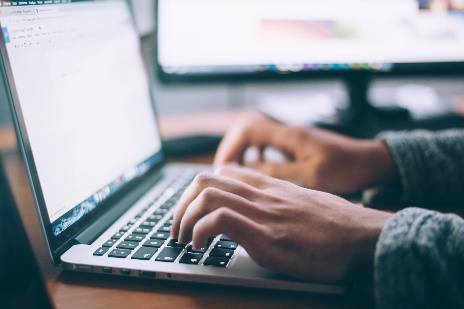 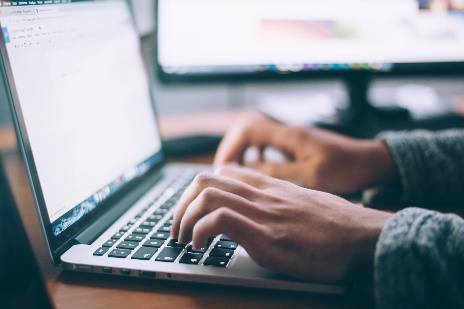 总结经验
技能进修
点击输入您的文字内容，或复制粘贴具体文本，语言精练概括的说明你所要阐明的观点
点击输入您的文字内容，或复制粘贴具体文本，语言精练概括的说明你所要阐明的观点
结合实践
消化技能
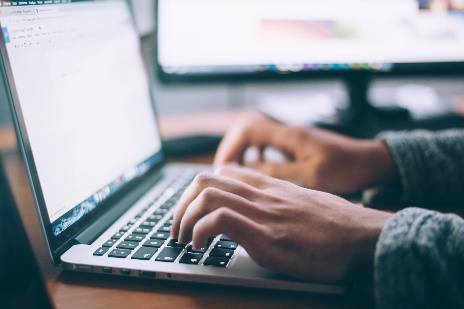 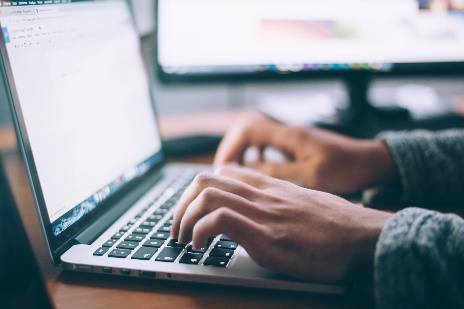 点击输入您的文字内容，或复制粘贴具体文本，语言精练概括的说明你所要阐明的观点
点击输入您的文字内容，或复制粘贴具体文本，语言精练概括的说明你所要阐明的观点
创新力
领导者在种种领导活动中，善于摘捉新事物的萌芽，提出新的设想，新的方案，创造性地进行工作的能力。创造是领导者活动的根本属性，一个称职的领导者，应当是创造新世界的设想者和组织者。勇于开拓创断是现代领导者的基本特征。
点击输入标题
点击输入标题
02
01
点击输入您的文字内容，或复制粘贴具体文本，语言精练概括的说明你所要阐明的观点
点击输入您的文字内容，或复制粘贴具体文本，语言精练概括的说明你所要阐明的观点
点击输入标题
点击输入标题
03
04
点击输入您的文字内容，或复制粘贴具体文本，语言精练概括的说明你所要阐明的观点
点击输入您的文字内容，或复制粘贴具体文本，语言精练概括的说明你所要阐明的观点
协调技能
作为领导者,必须协调好上下级之间的关系，包括上下级机关，领导与群众之间的关系。同时同级之间的关系，包括平行的部门、单位、职权之间的关系也同样重要。只有把组织内部和外部的这些方面的关系都协调好了，才能创造良好的内部和外部的关系环境，保证计划、决策的顺利推行和组织目标的最终实现。
协调
奋斗目标
协调
职权关系
协调
思想认识
协调
工作计划
协调
政策措施
团队合作
保持宽容与合作
表达与沟通
敬业的品质
全局观念
做事主动
建立在团队的基础之上，发挥团队精神、互补互助以达到团队最大工作效率的能力。对于团队的成员来说，不仅要有个人能力，更要有在不同的位置上各尽所能、与其他成员协调合作的能力。
执行力
制度执行力
应急执行力
战略执行力
有效的可行性战略需要系统缜密的执行力管理推动，使战略落实到具体的行动布局上实施
有了战略的大方向指导，便需要严格规范的制度严密推行，从而调动成员的积极性和主观能动性
具体到项目的实际推行过程中，或多或少会遇到问题或随机性危机，除了防范于未然外，临场应变能力同样有效的把握大局稳定进行
目标规划
目标方向
目标细分
实现过程
总结
目标方向
明确目标
点击输入您的文字内容，或复制粘贴具体文本，简明扼要的阐明观点
确定方向
点击输入您的文字内容，或复制粘贴具体文本，简明扼要的阐明观点
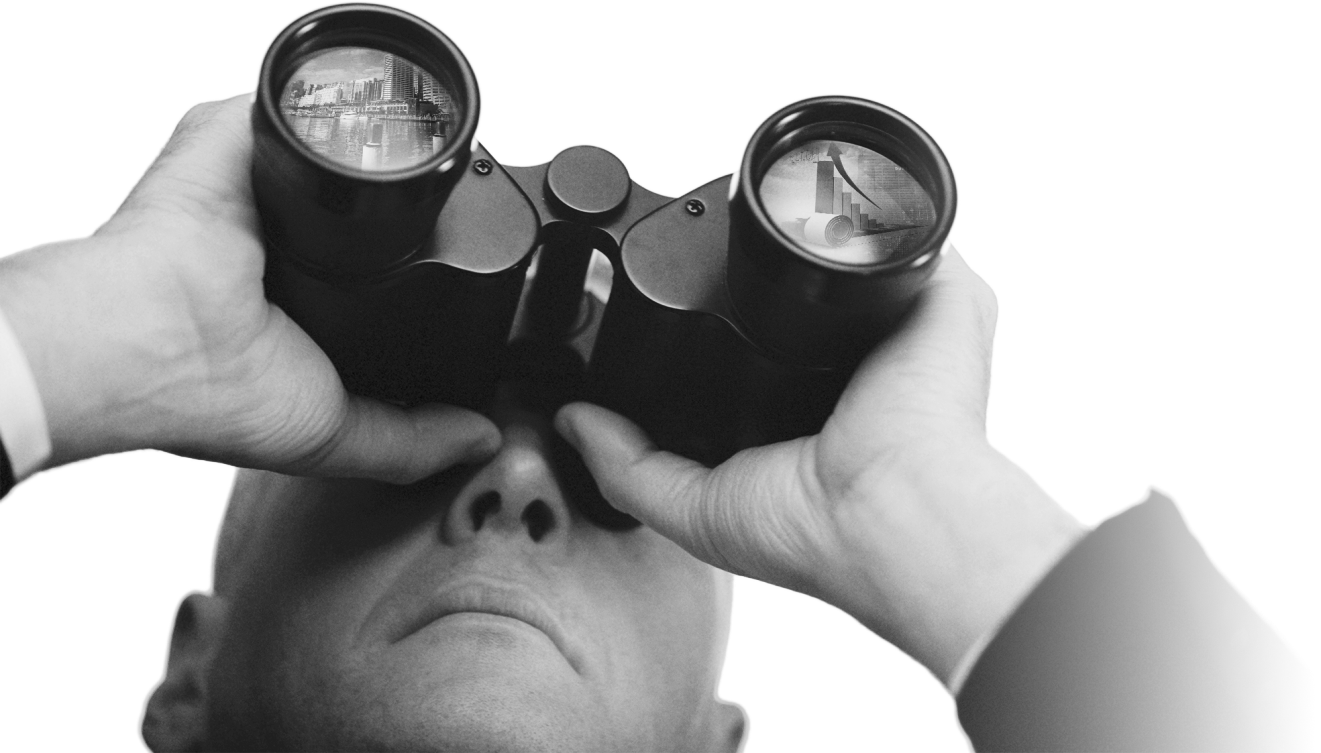 达成共识
点击输入您的文字内容，或复制粘贴具体文本，简明扼要的阐明观点
目标细分
点击输入标题
01
点击输入您的文字内容，或复制粘贴具体文本，语言精练概括的说明你所要阐明的观点
点击输入标题
02
点击输入您的文字内容，或复制粘贴具体文本，语言精练概括的说明你所要阐明的观点
点击输入标题
03
点击输入您的文字内容，或复制粘贴具体文本，语言精练概括的说明你所要阐明的观点
点击输入标题
04
点击输入您的文字内容，或复制粘贴具体文本，语言精练概括的说明你所要阐明的观点
实现过程
思考调整
初步实施
点击输入您的文字内容，或复制粘贴具体文本，语言精练概括的说明你所要阐明的观点
点击输入您的文字内容，或复制粘贴具体文本，语言精练概括的说明你所要阐明的观点
最终达成
中段完成
点击输入您的文字内容，或复制粘贴具体文本，语言精练概括的说明你所要阐明的观点
点击输入您的文字内容，或复制粘贴具体文本，语言精练概括的说明你所要阐明的观点
Start
Finish
总结
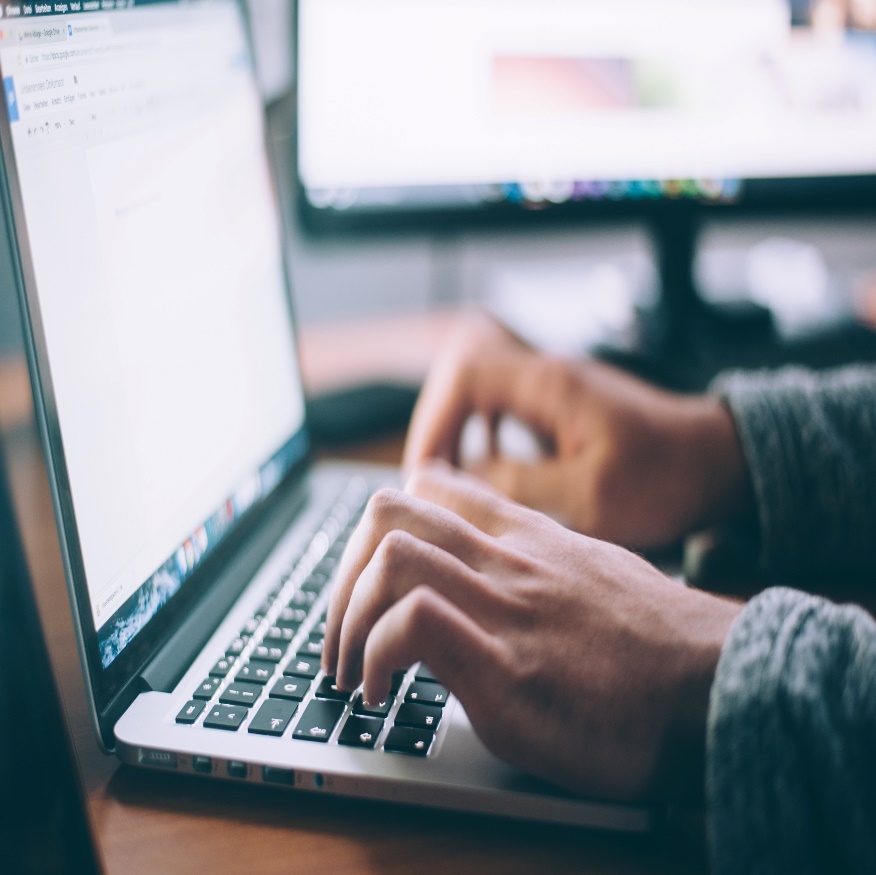 输入文本输入文本输入文本输入文本输入文本输入文本输入文本输入文本输入文本输入文本输入文本输入文本输入文本输入文本输入文本输入文本输入文本输入文本输入文本输入文本输入文本输入文本输入文本输入文本输入文本输入文本输入文本输入文本输入文本输入文本输入文本输入文本输入文本输入文本
感谢聆听
THANK YOU FOR LISTENING